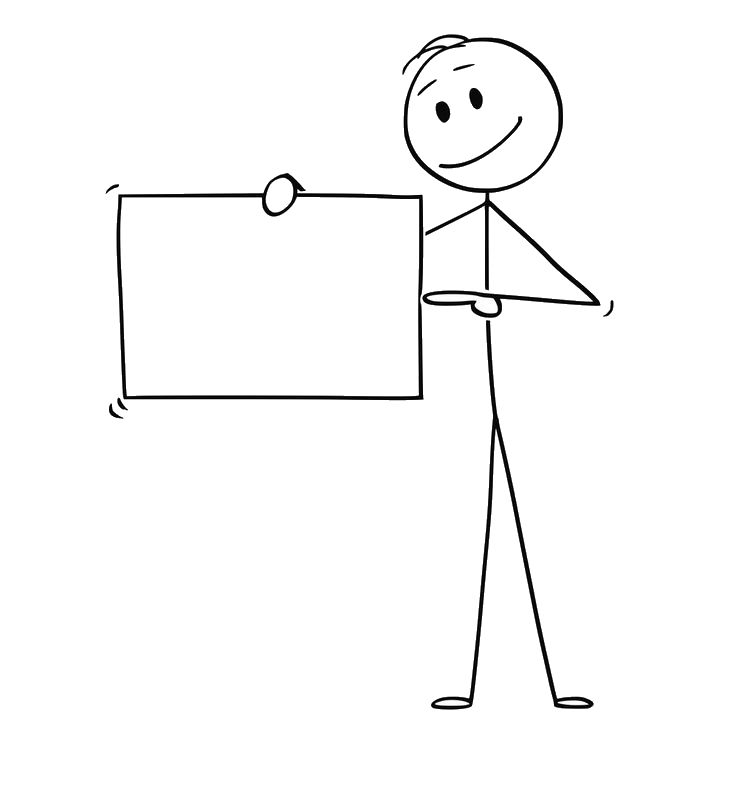 قدرات
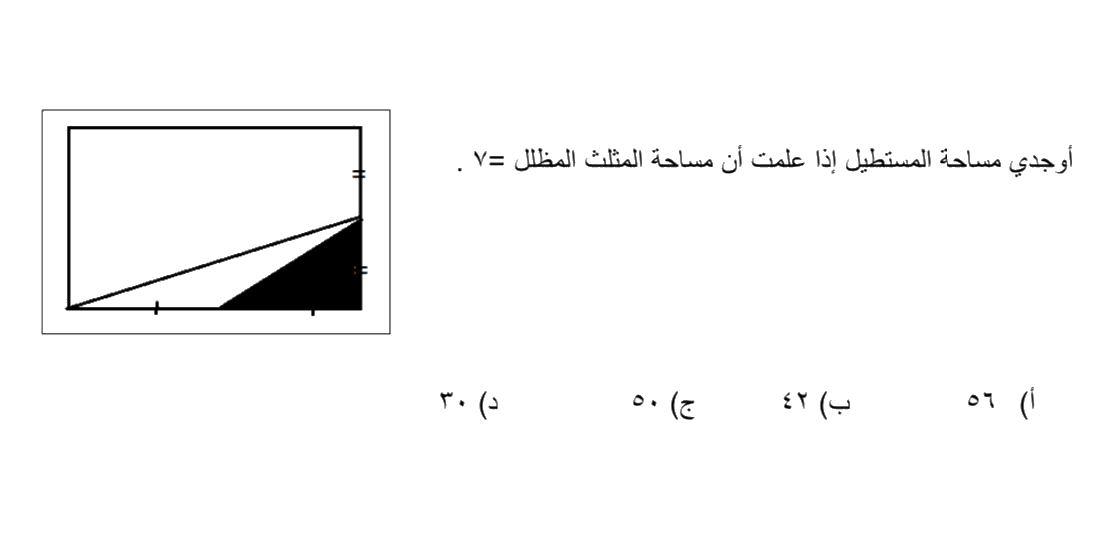 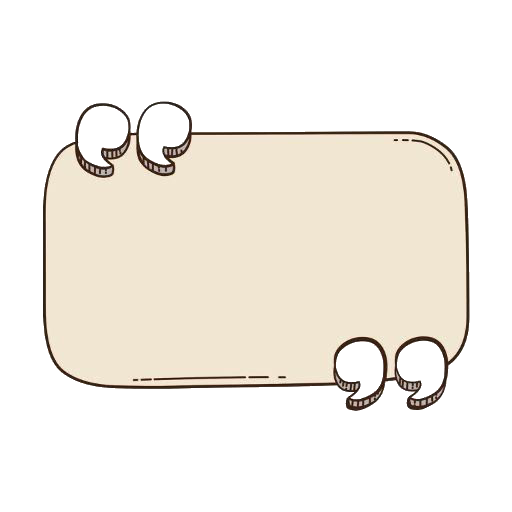 عنوان الدرس
العمليات على الدوال
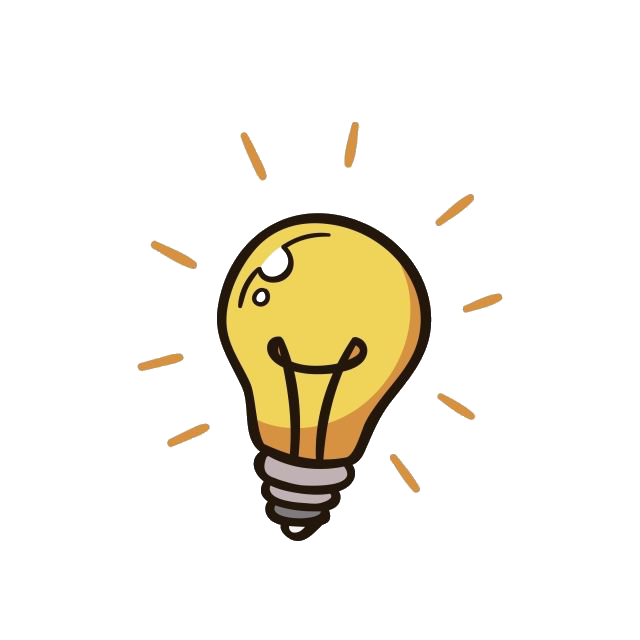 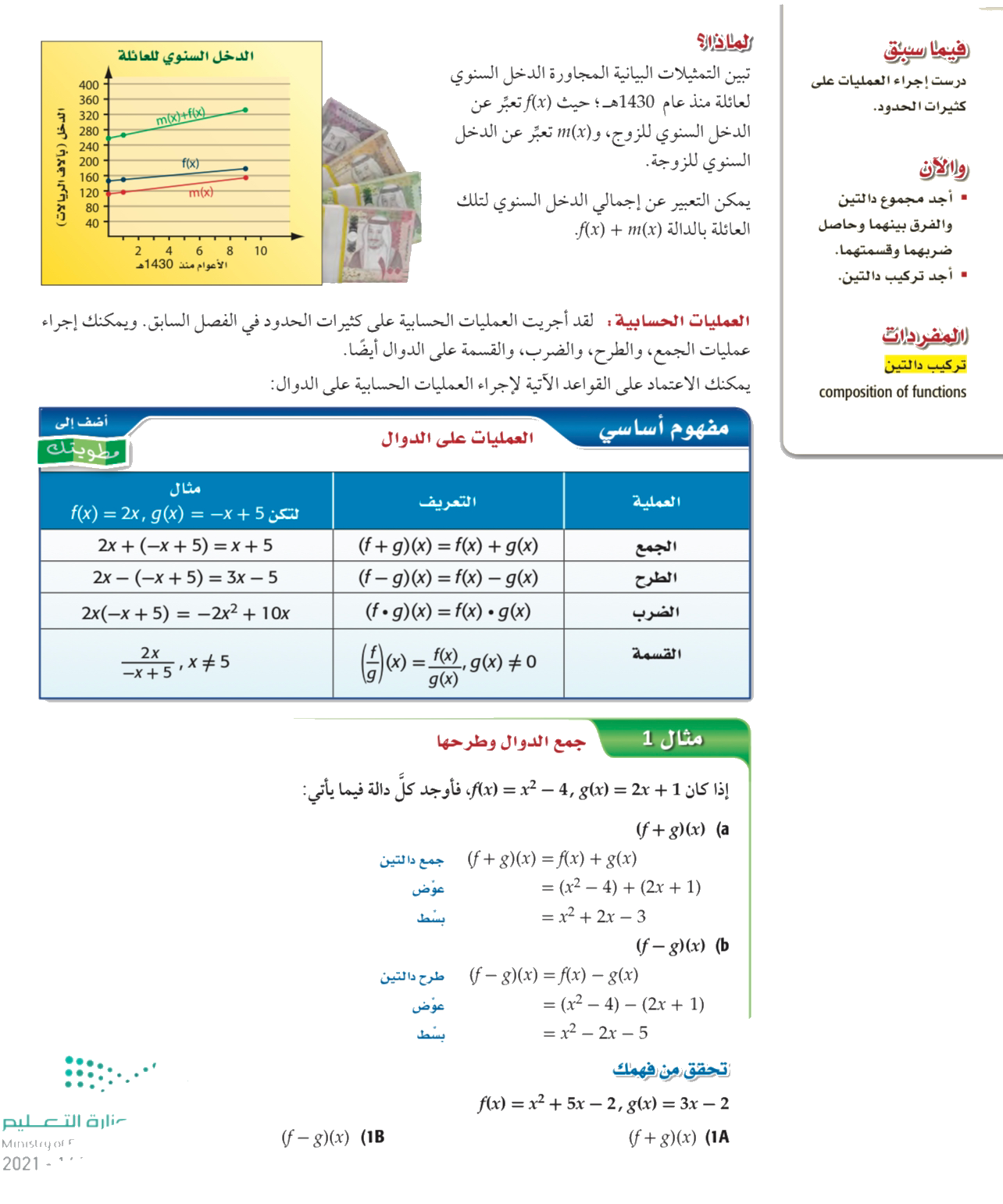 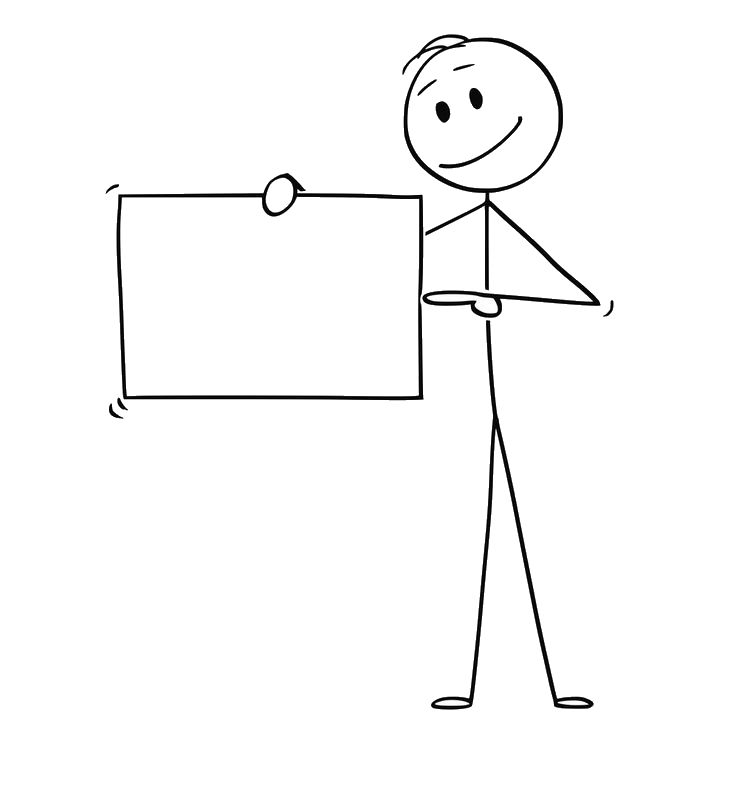 أهداف
 الدرس
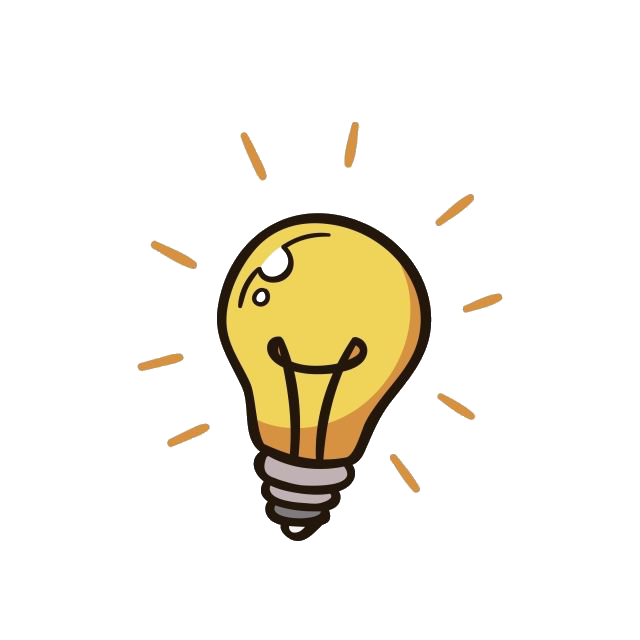 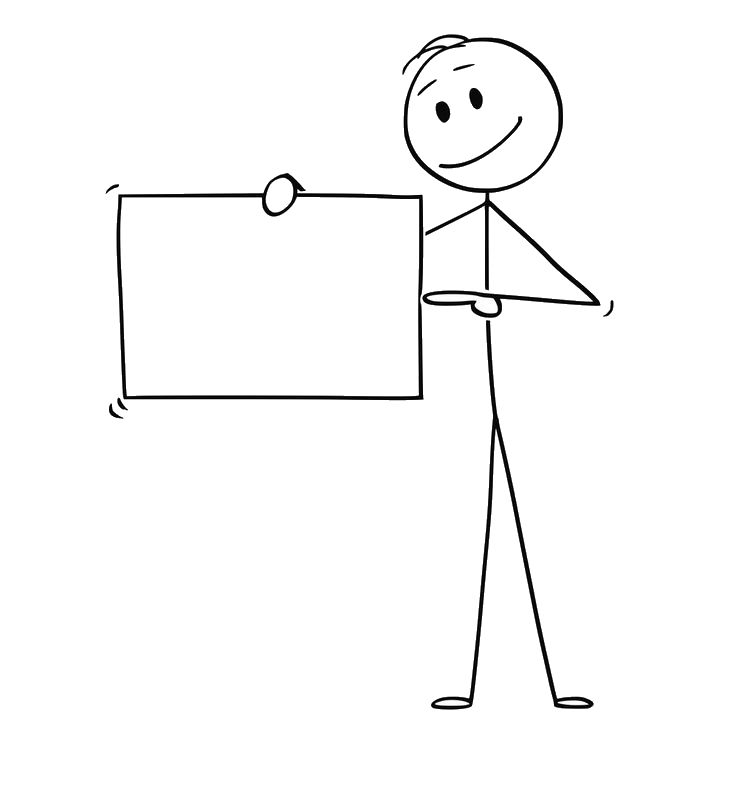 مفردات
 الدرس
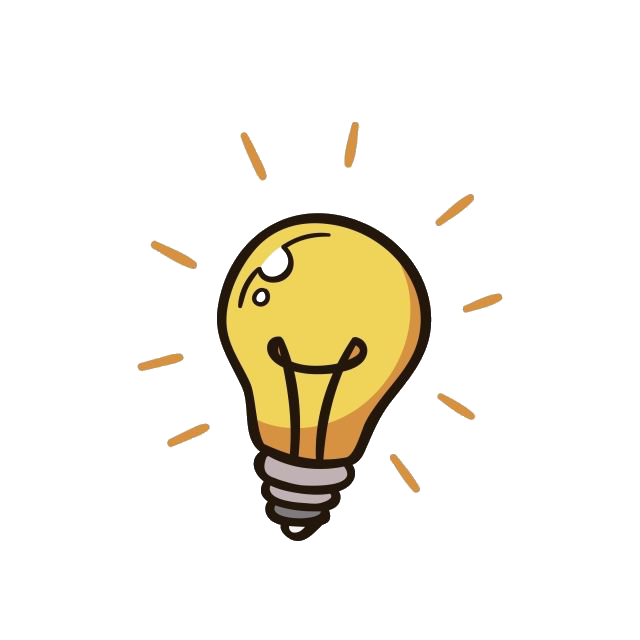 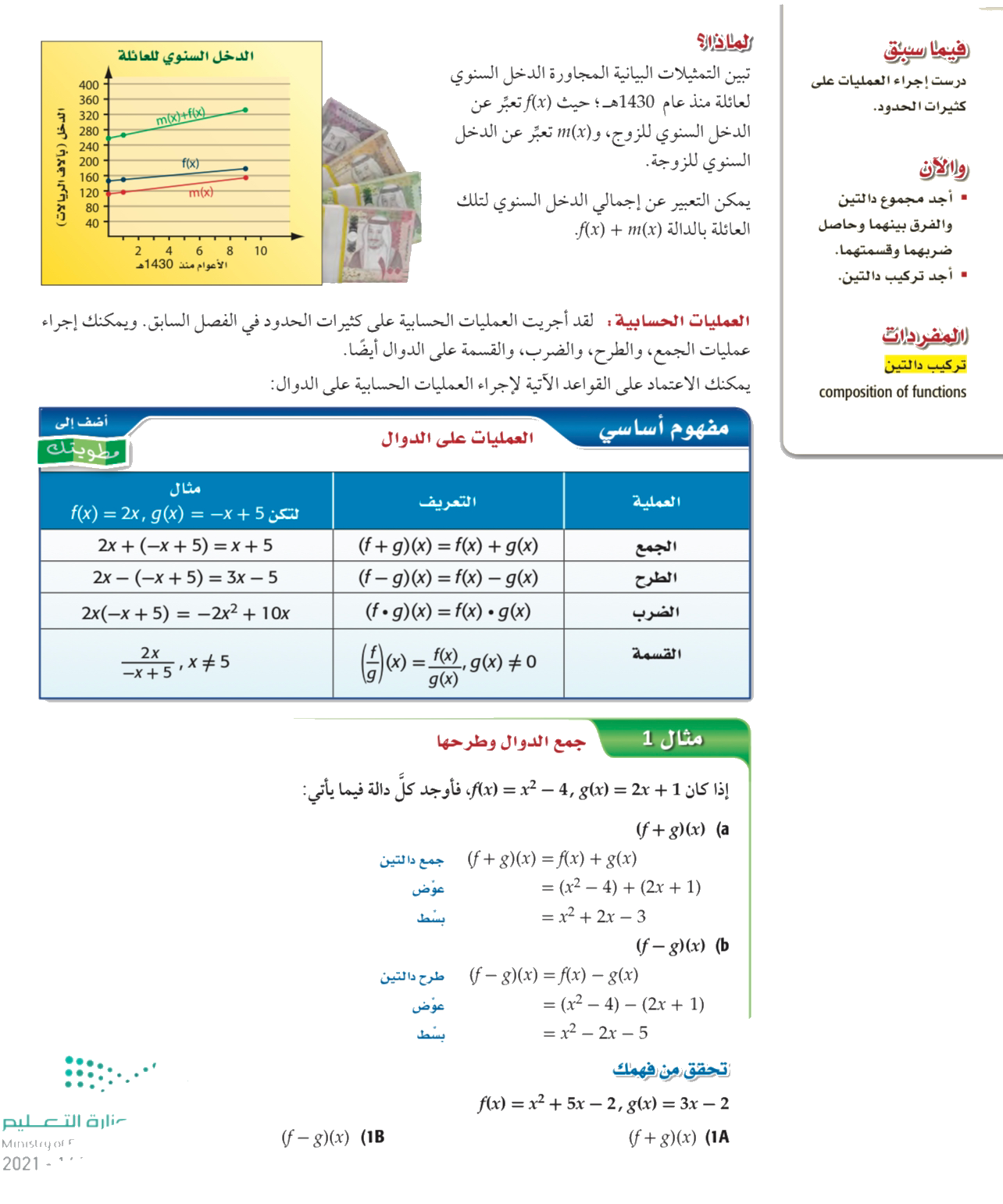 ما القيم التقريبية لكل من f(0)+m(0) ,f(0),m(0), ؟
ما السنوات الممثلة بالقيم x=0,x=10؟
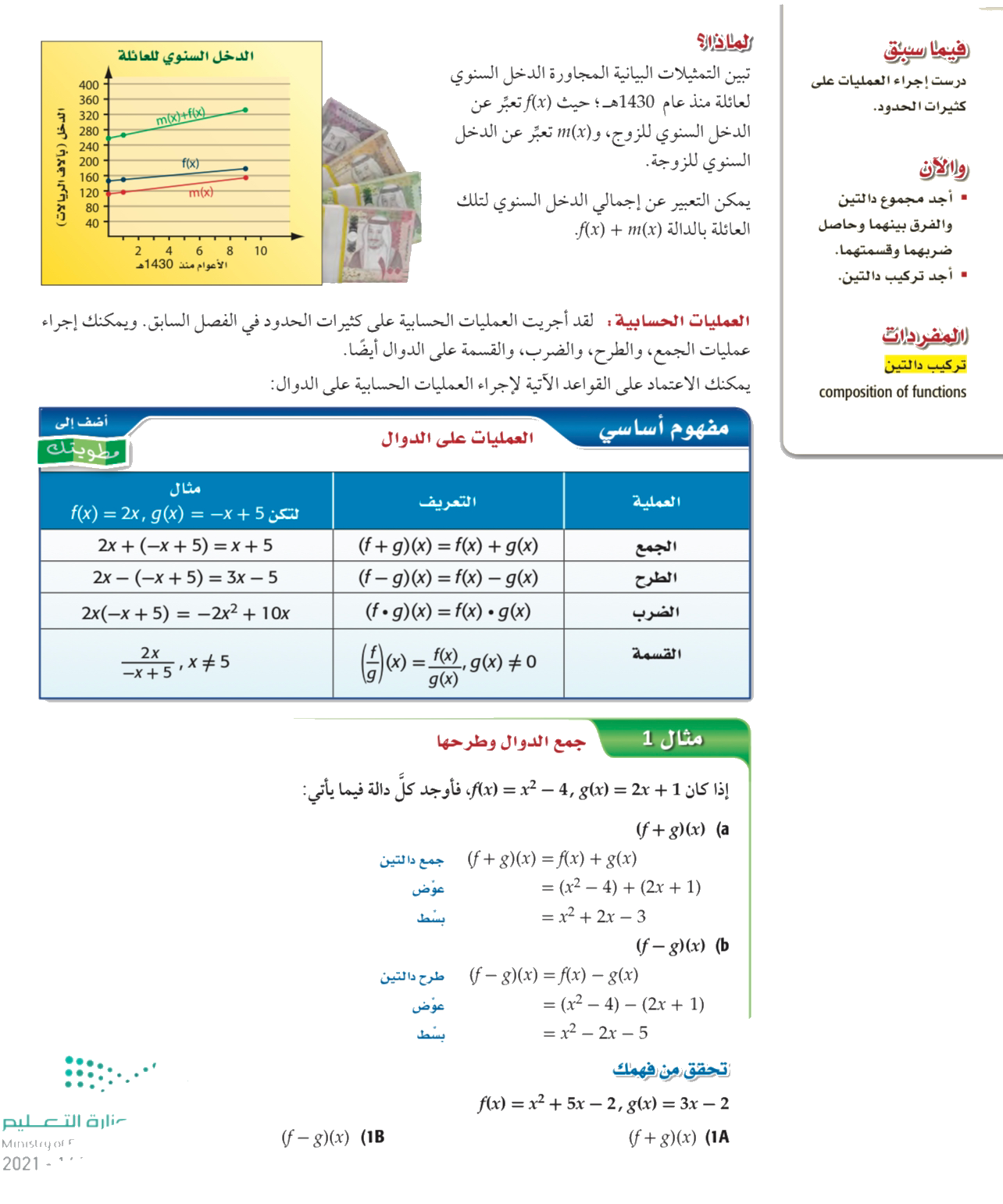 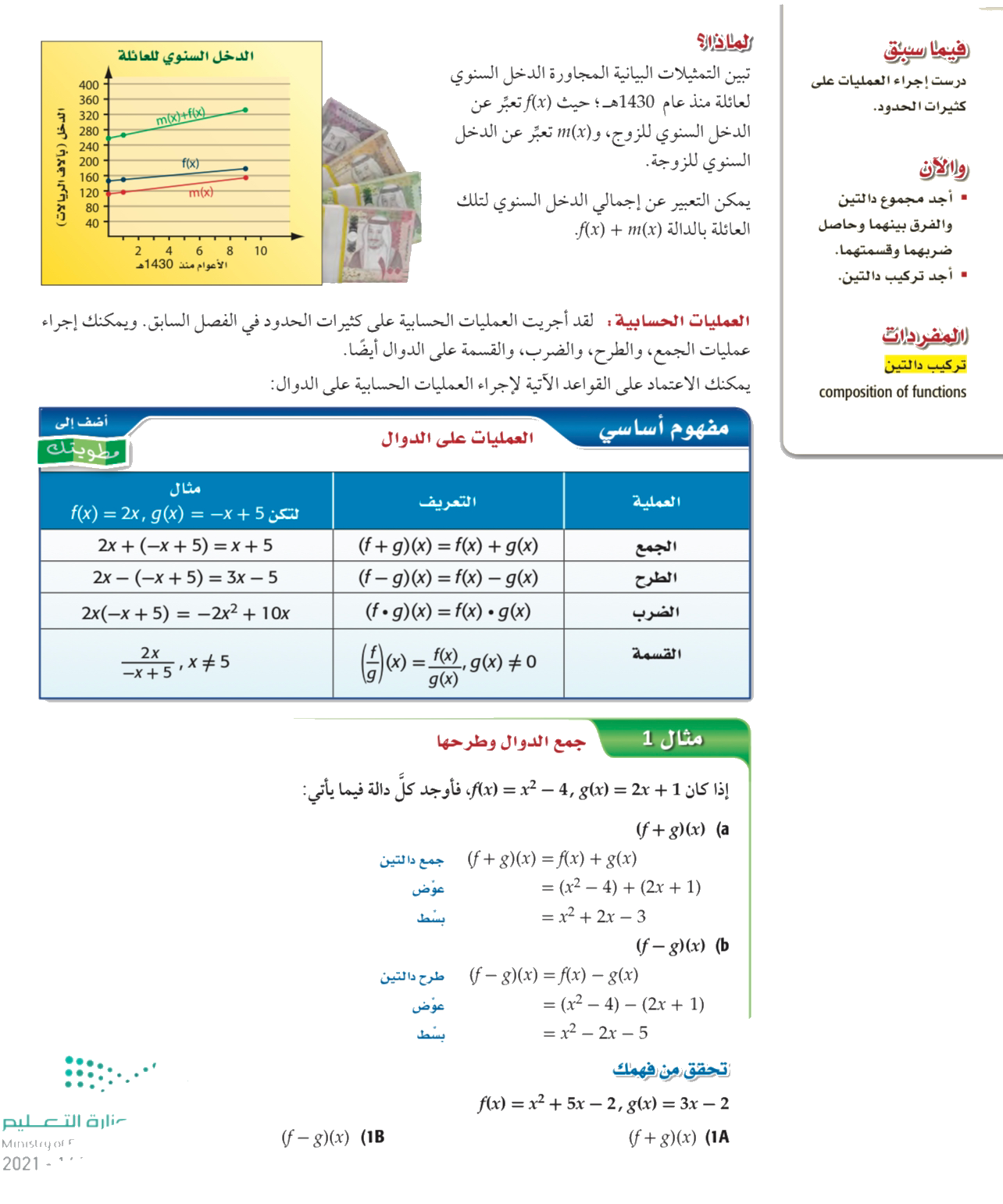 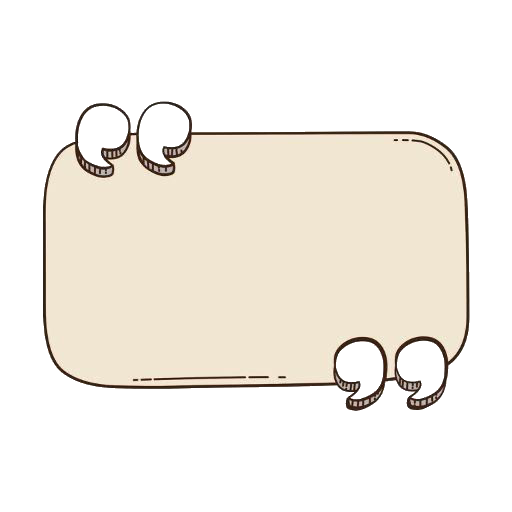 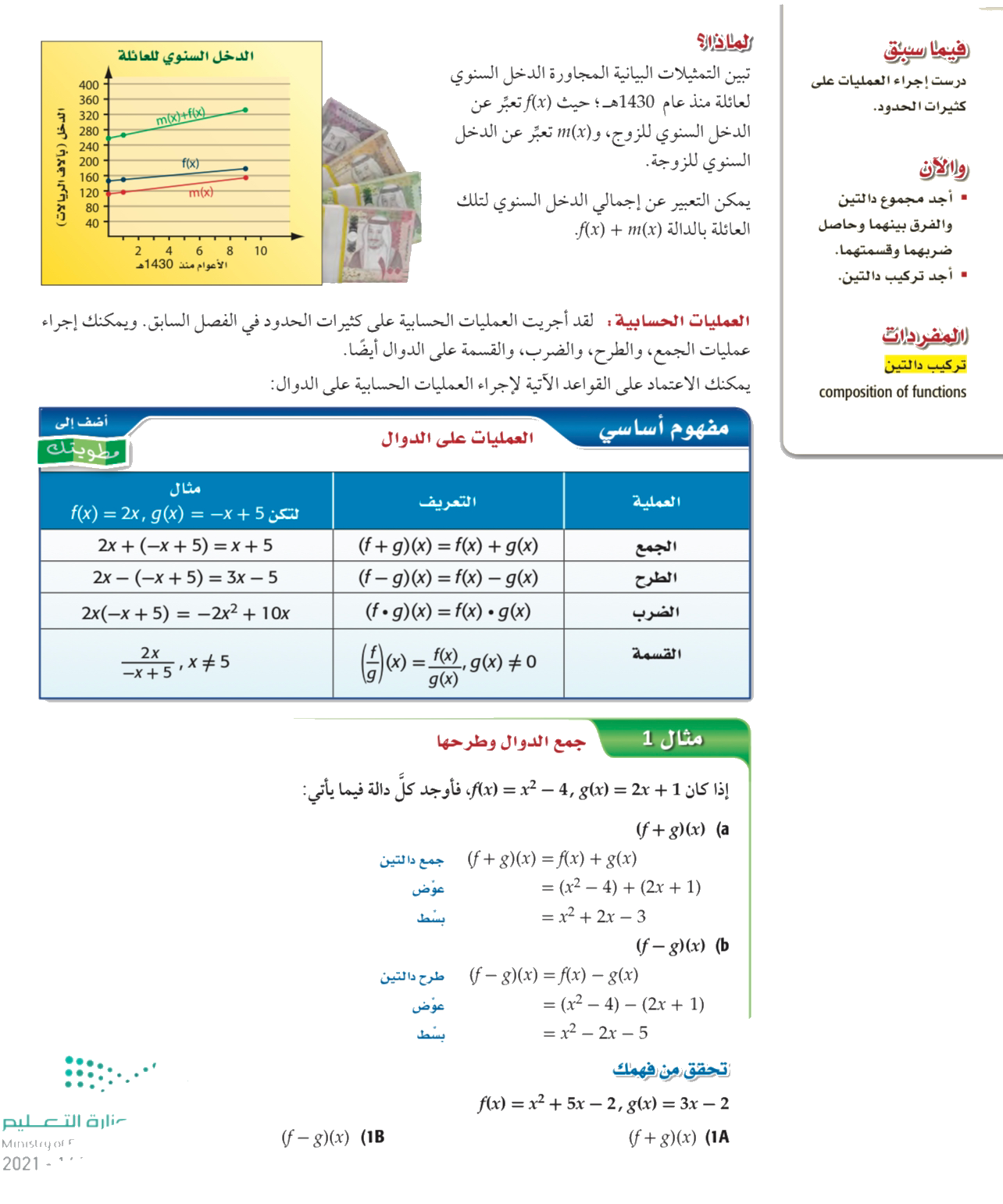 تحقق من فهمك
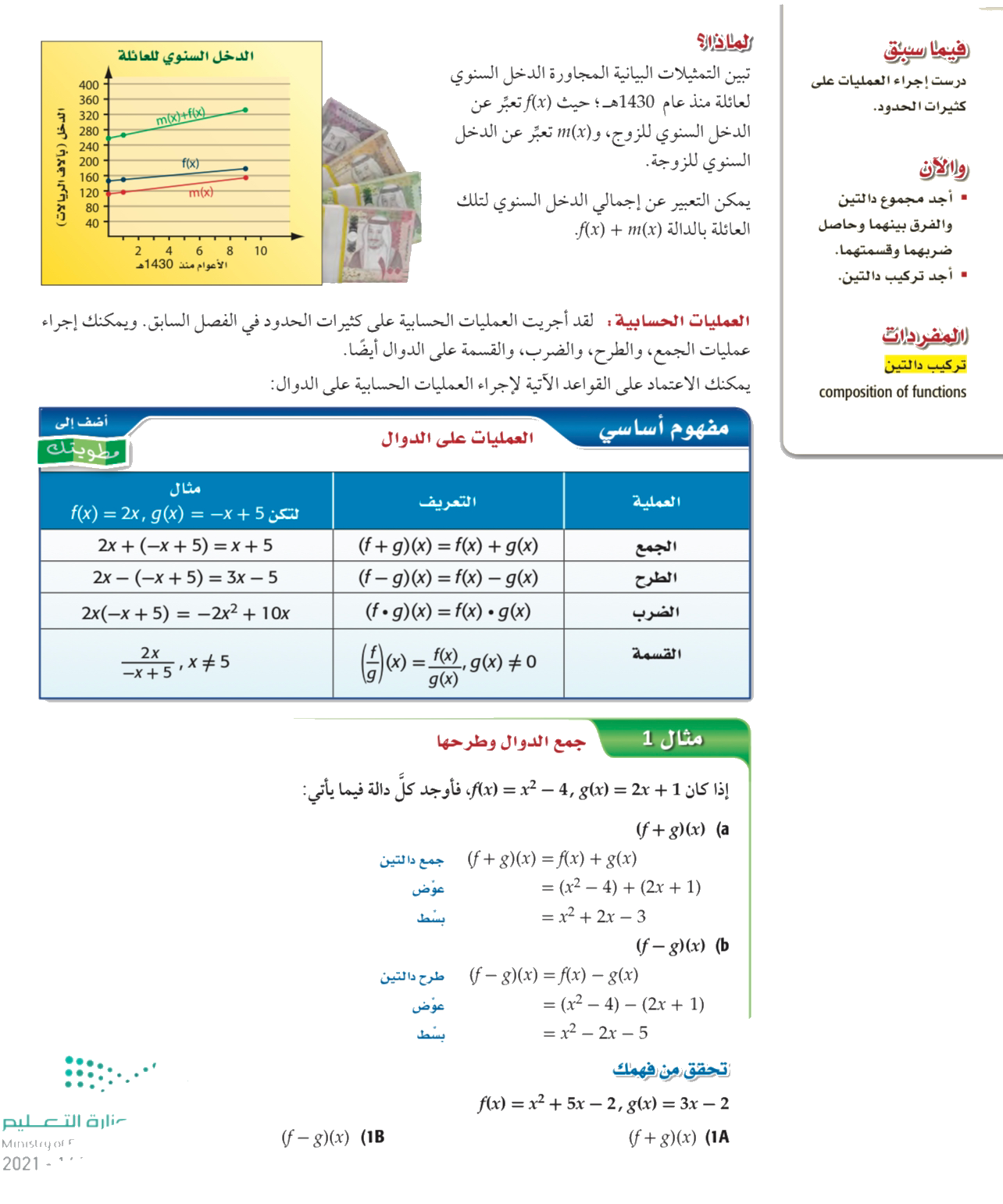 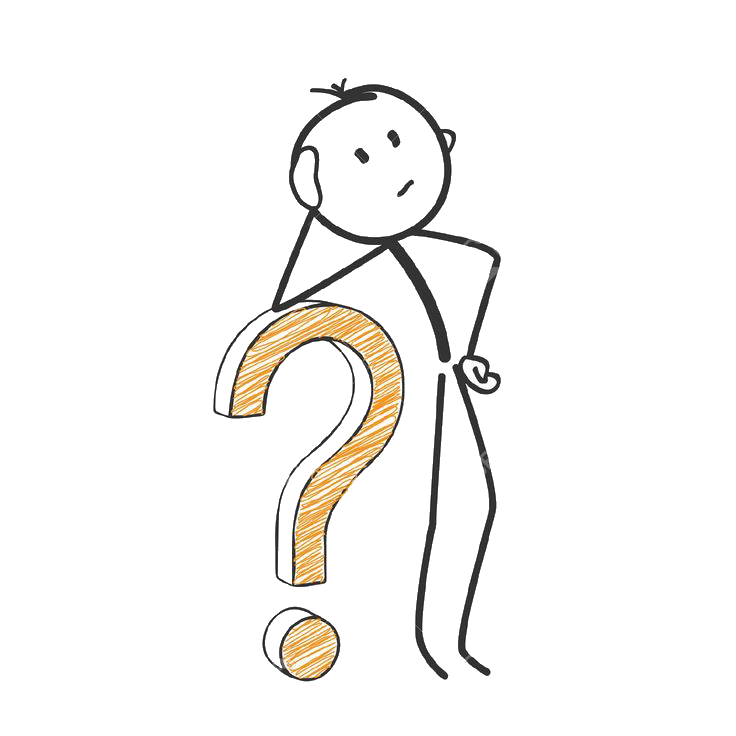 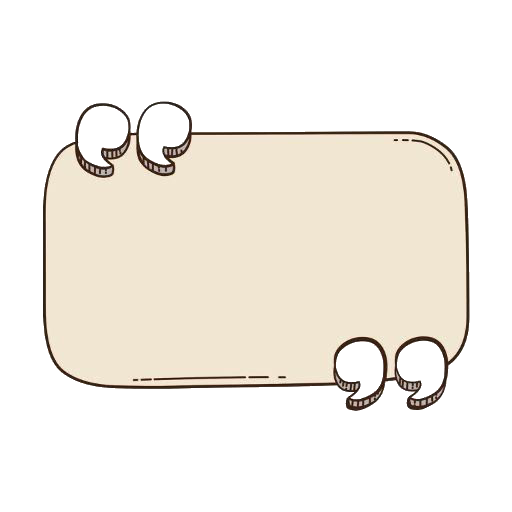 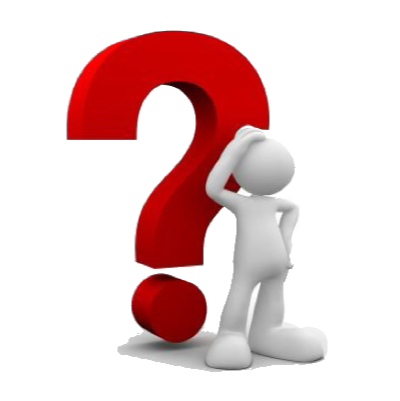 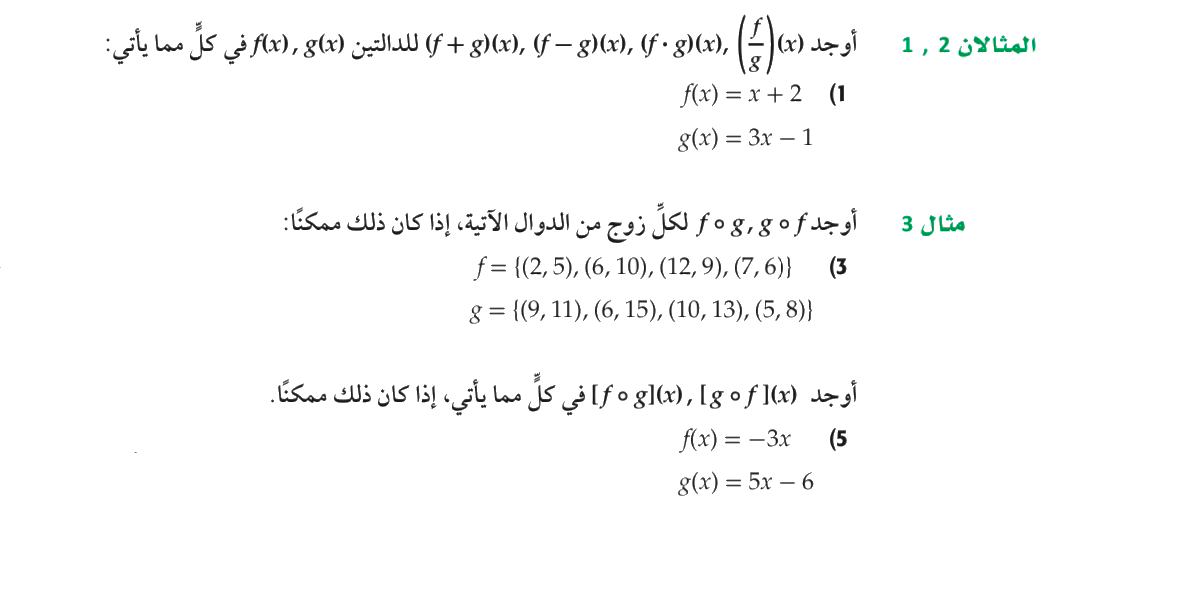 تأكد
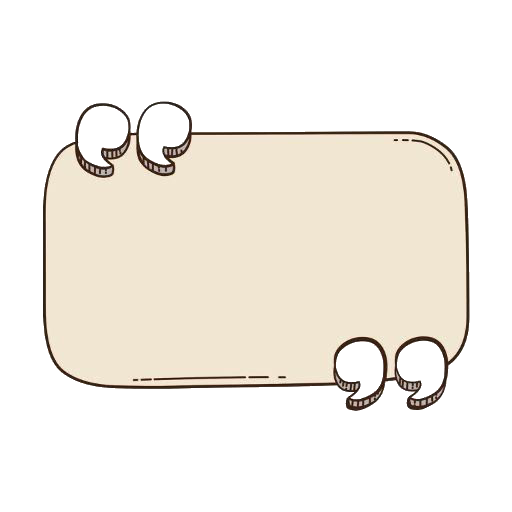 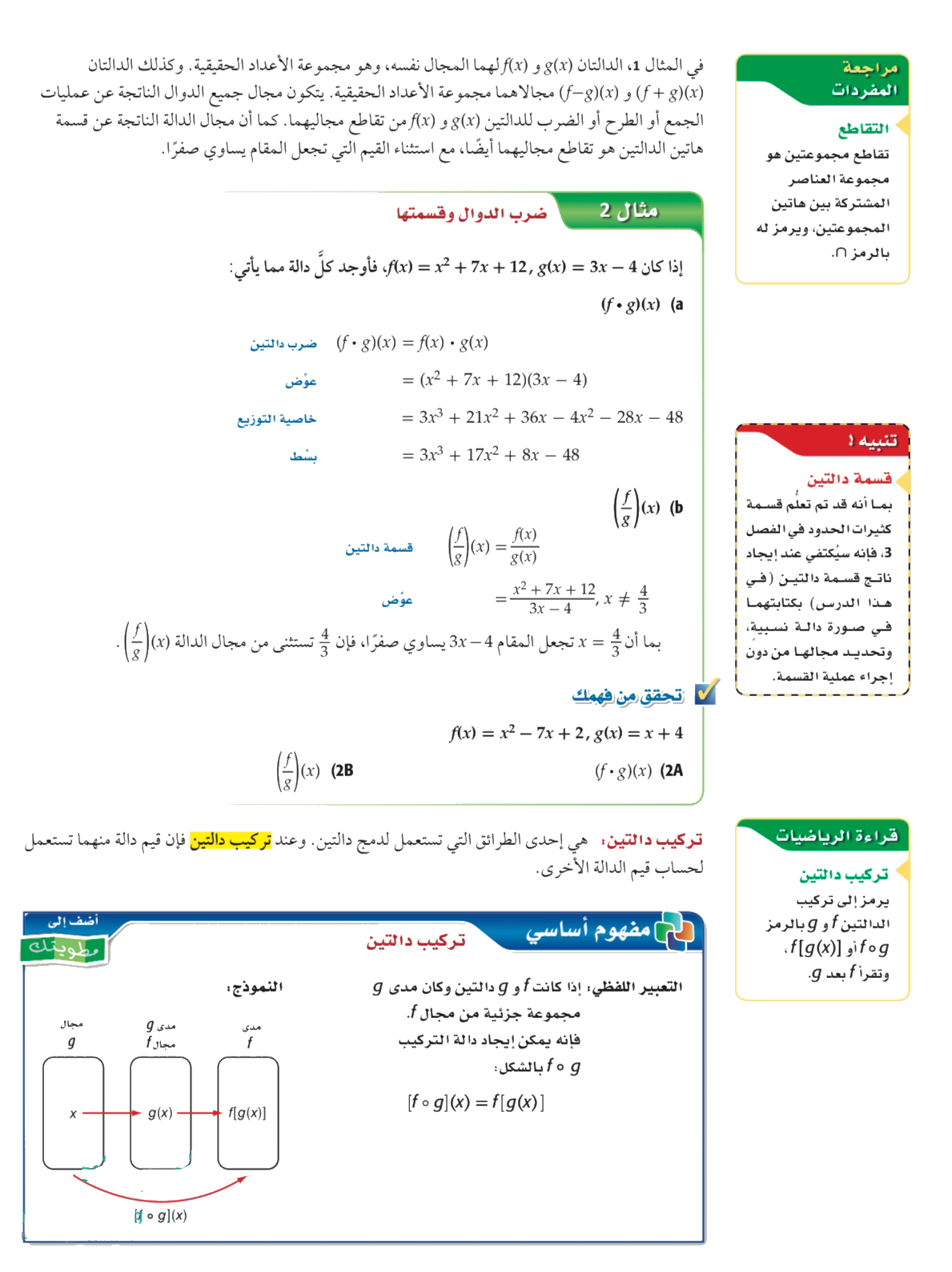 تحقق من فهمك
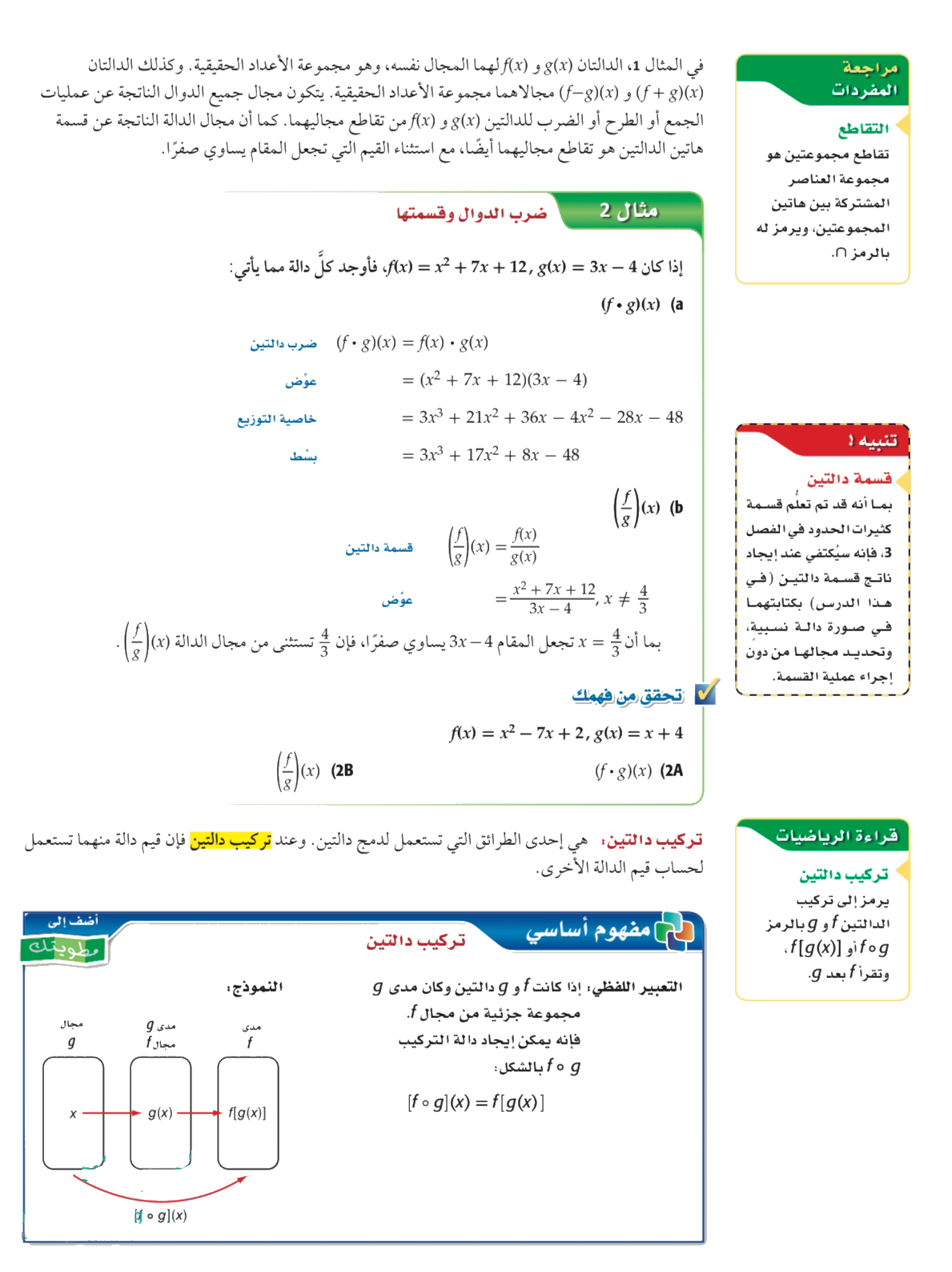 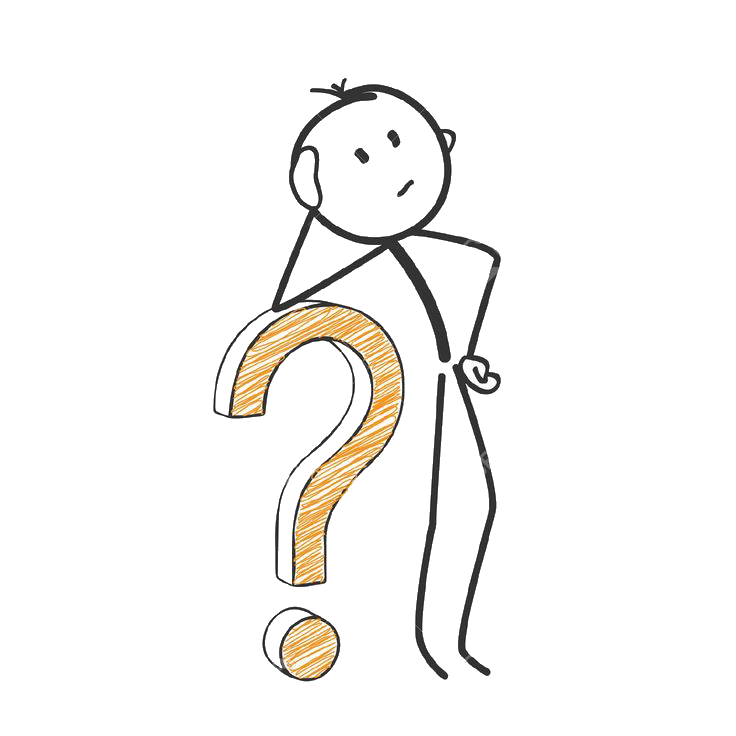 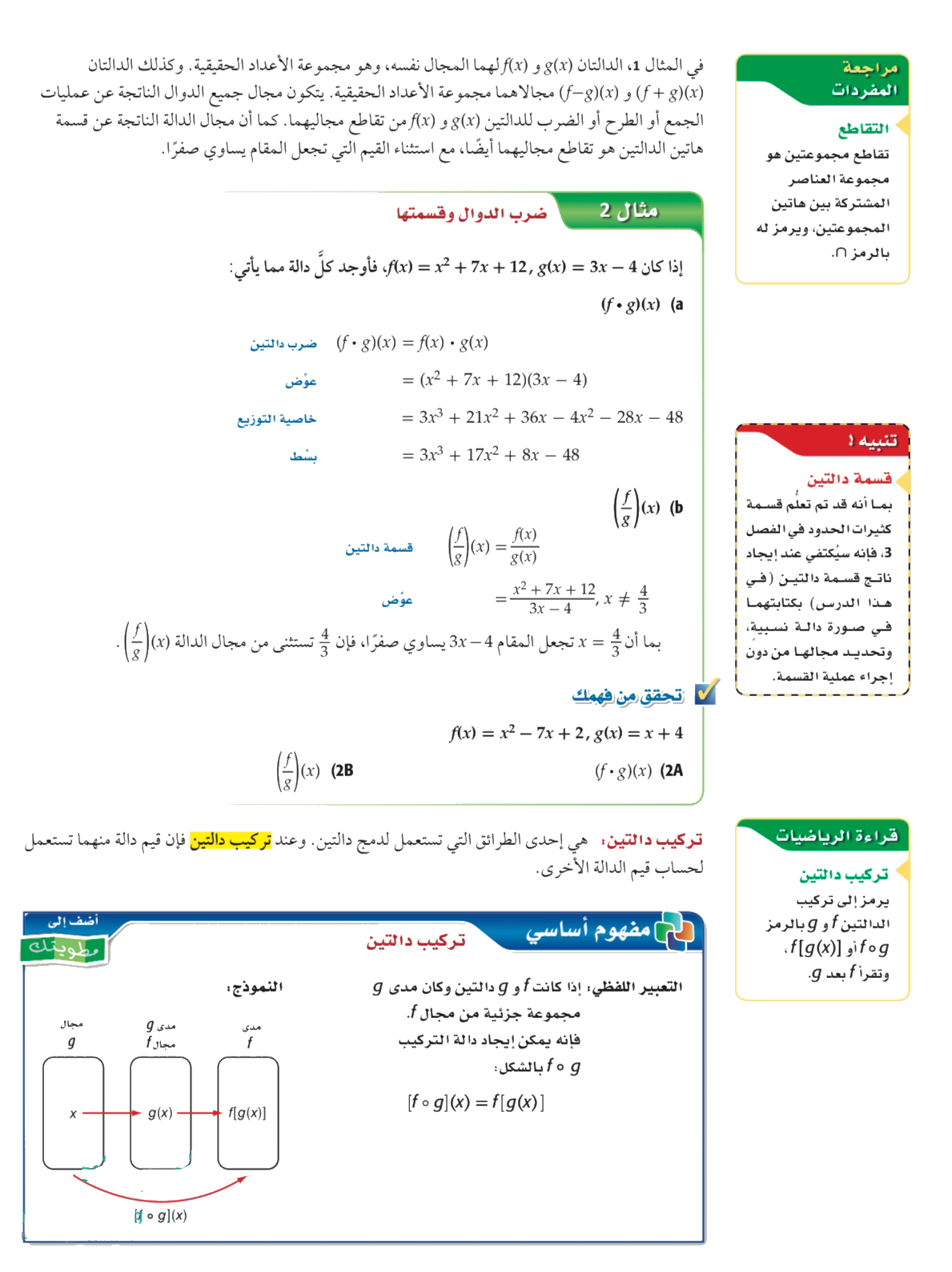 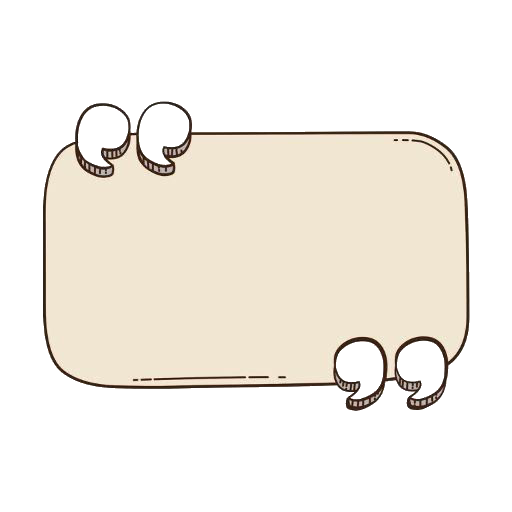 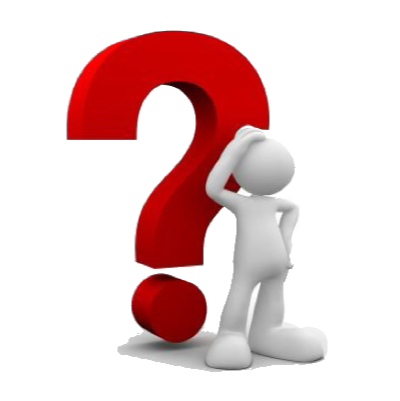 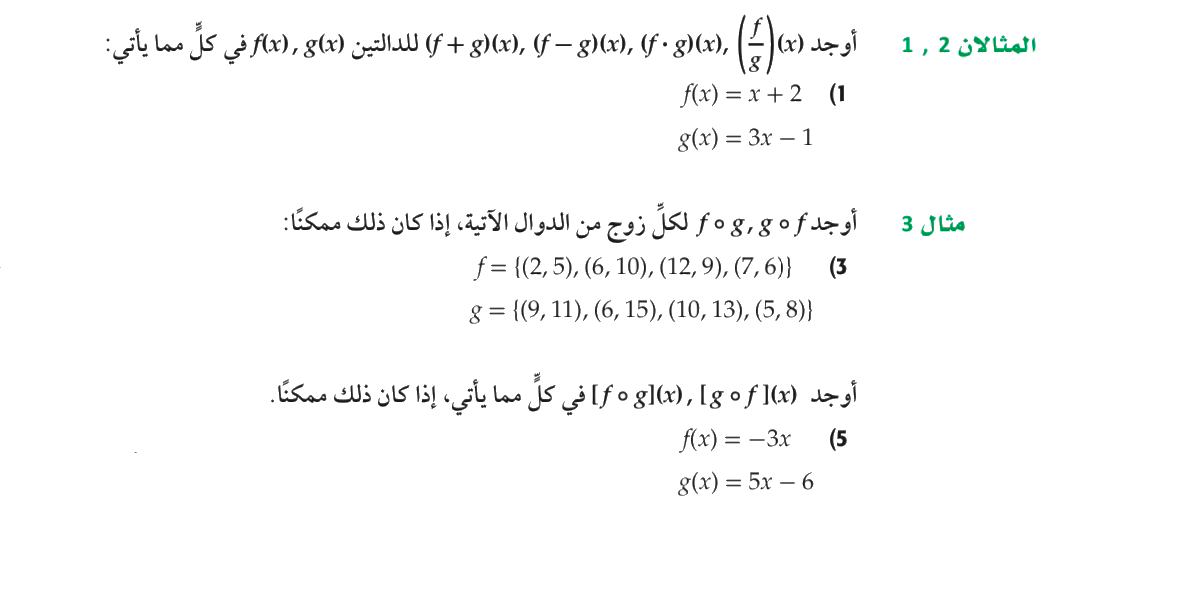 تأكد
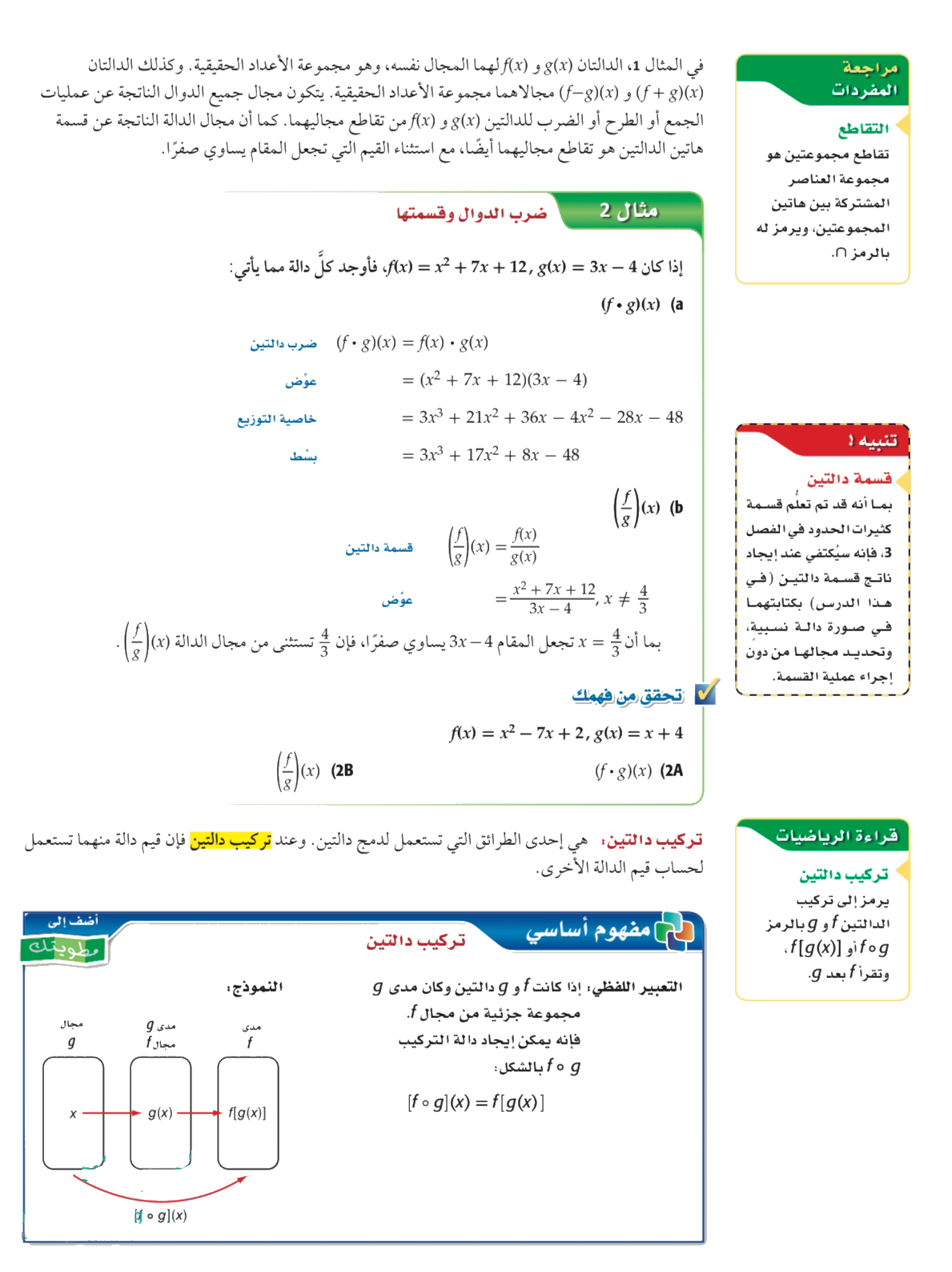 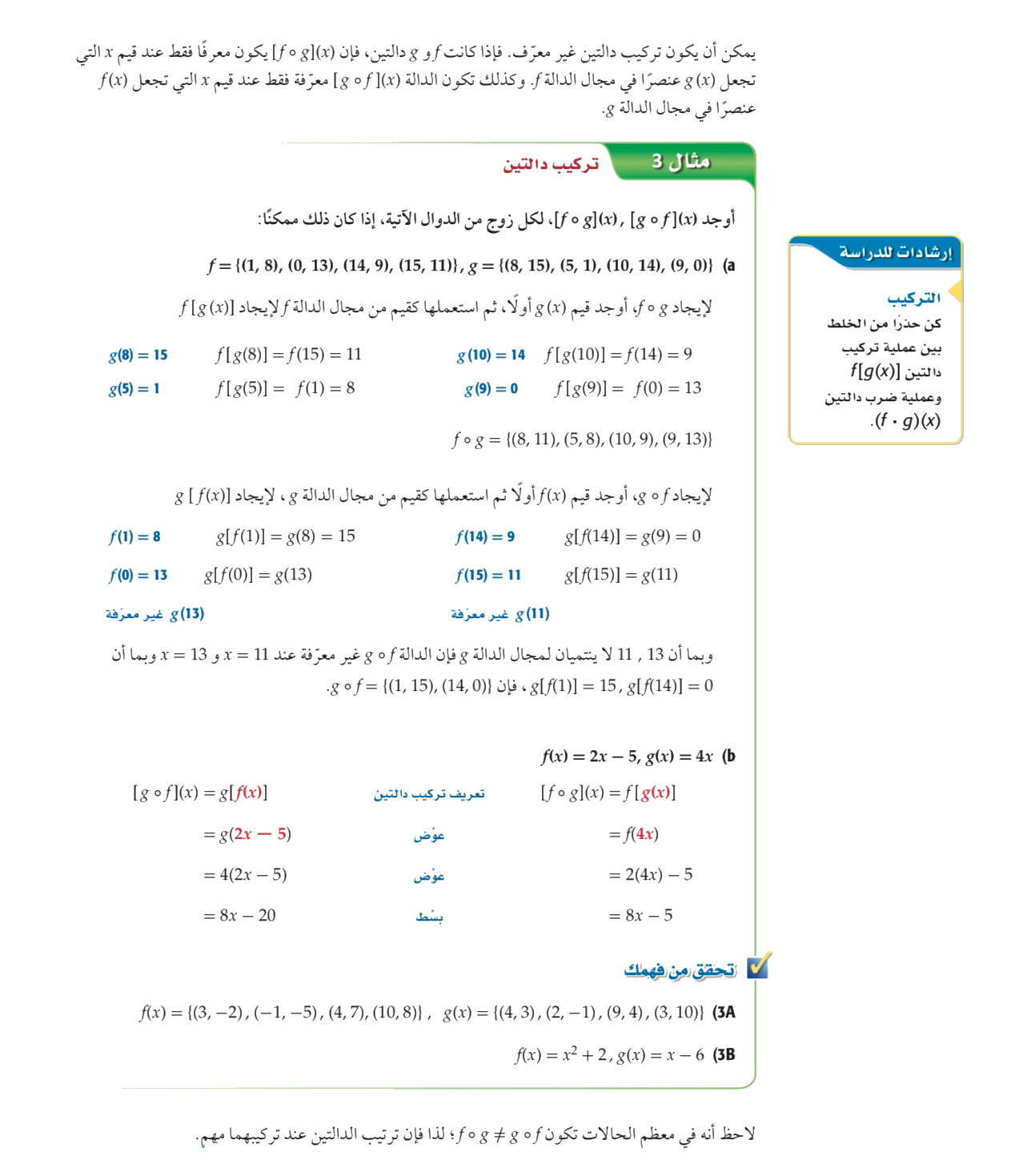 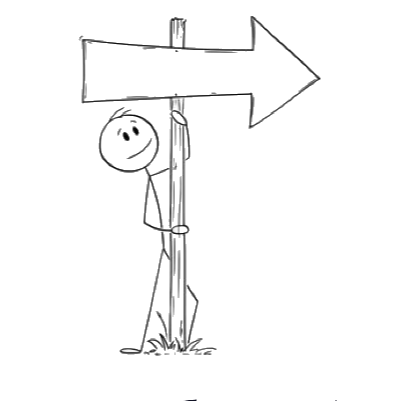 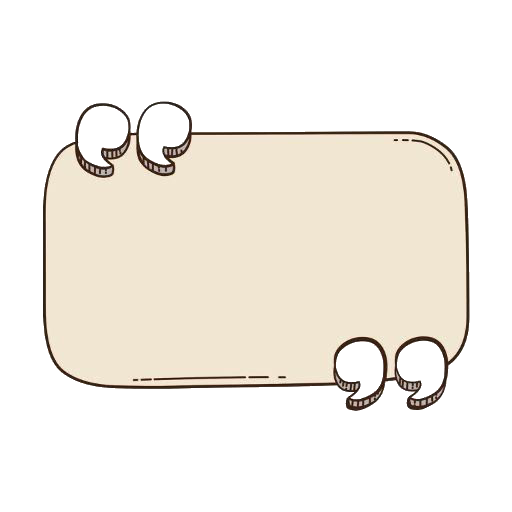 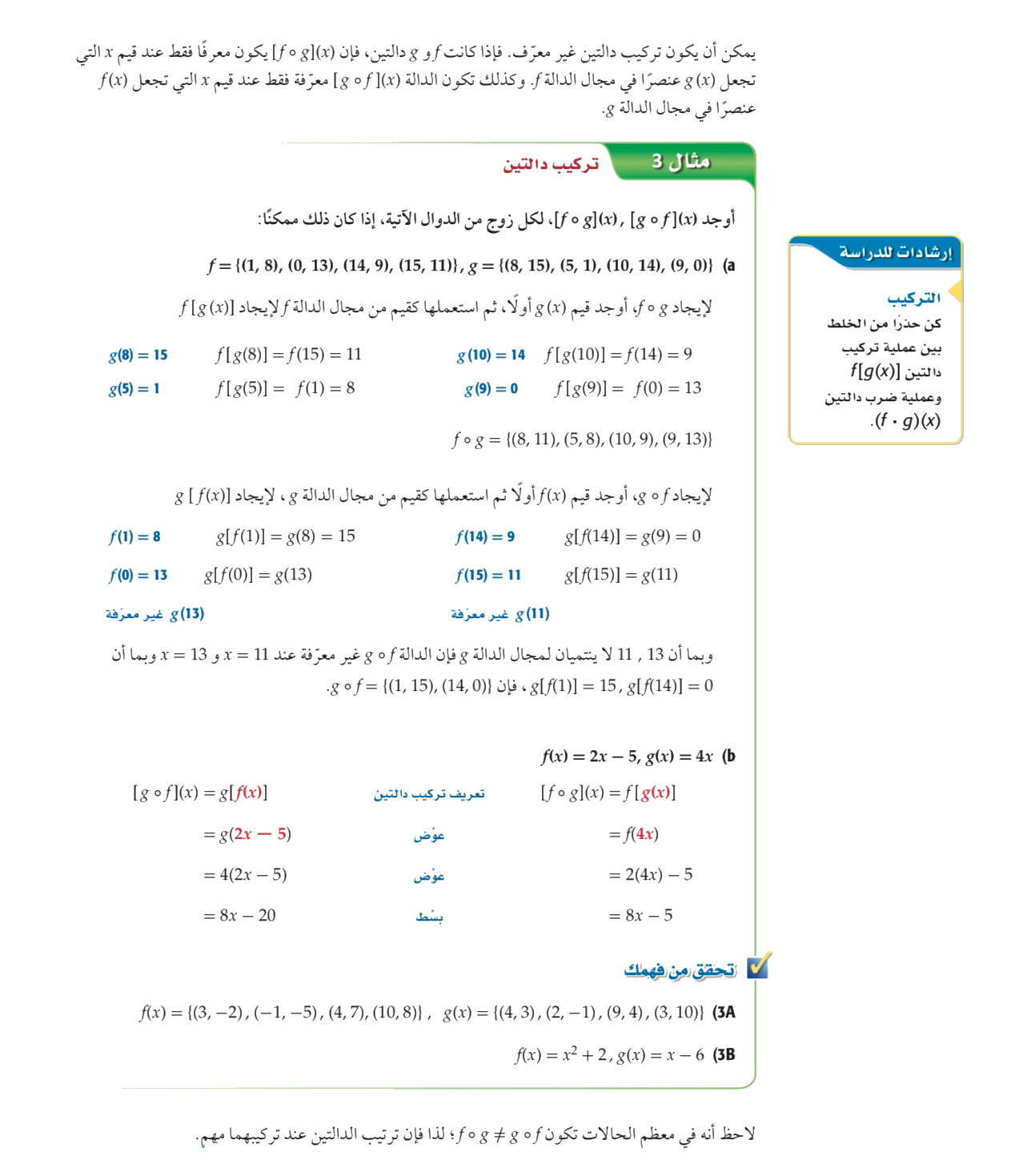 تحقق من فهمك
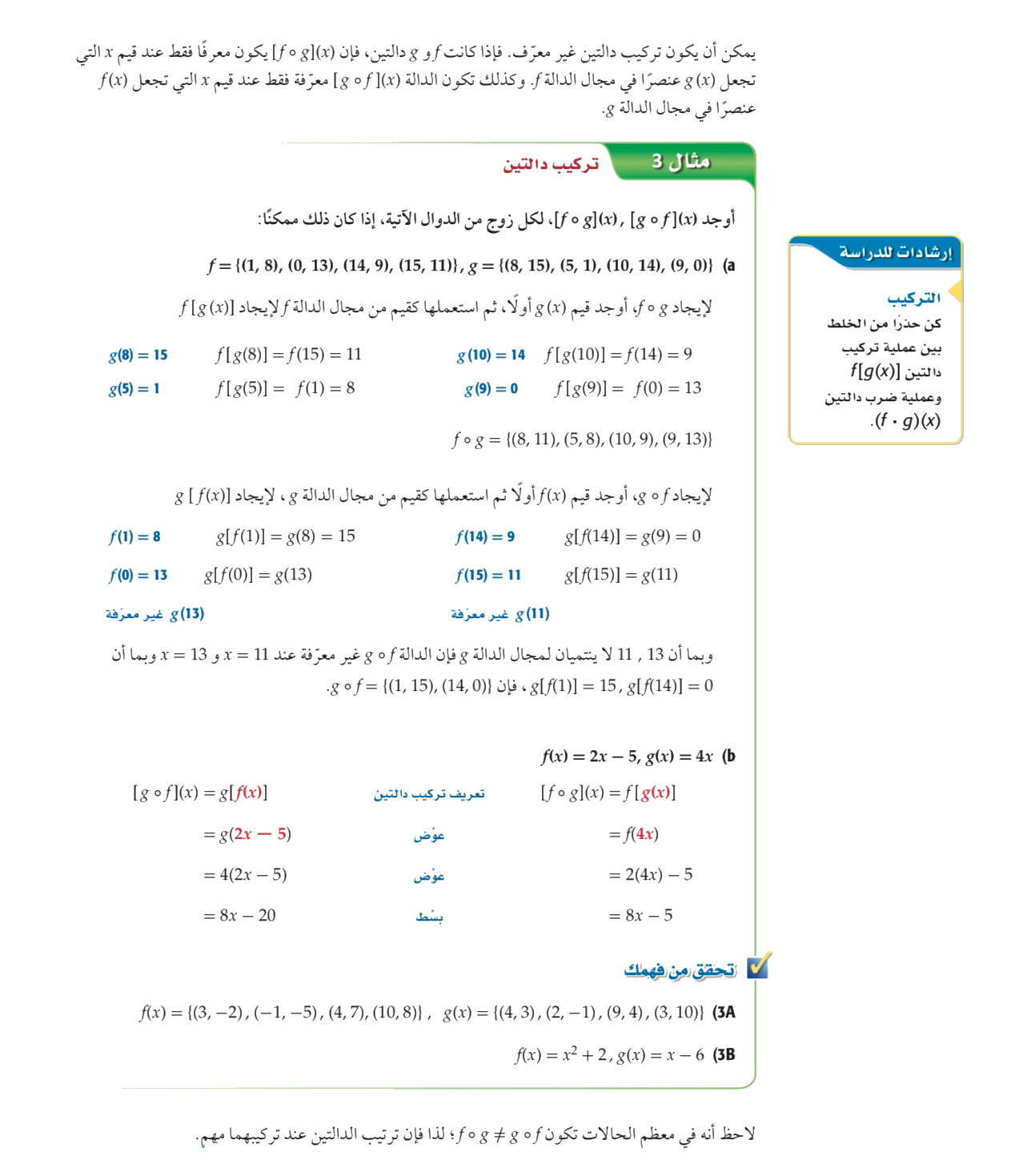 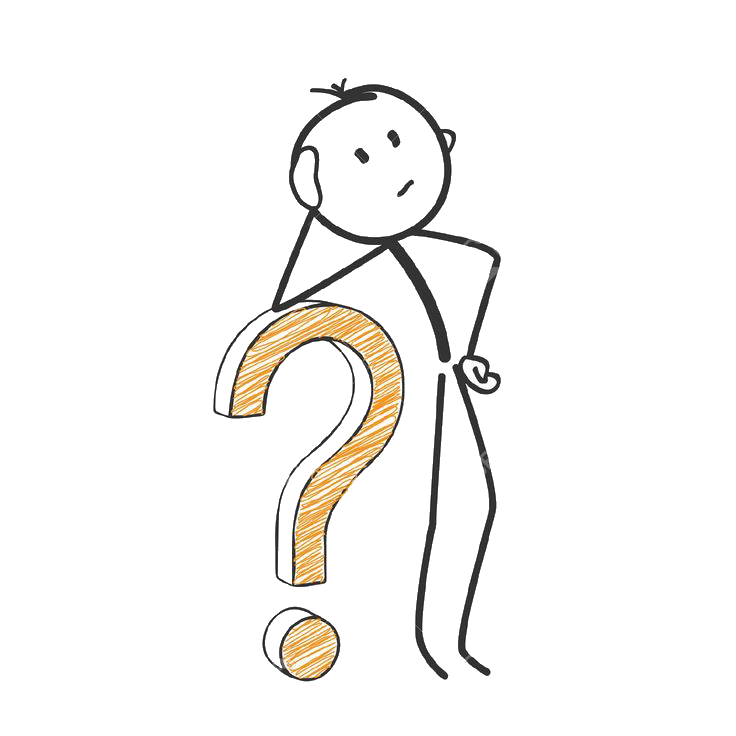 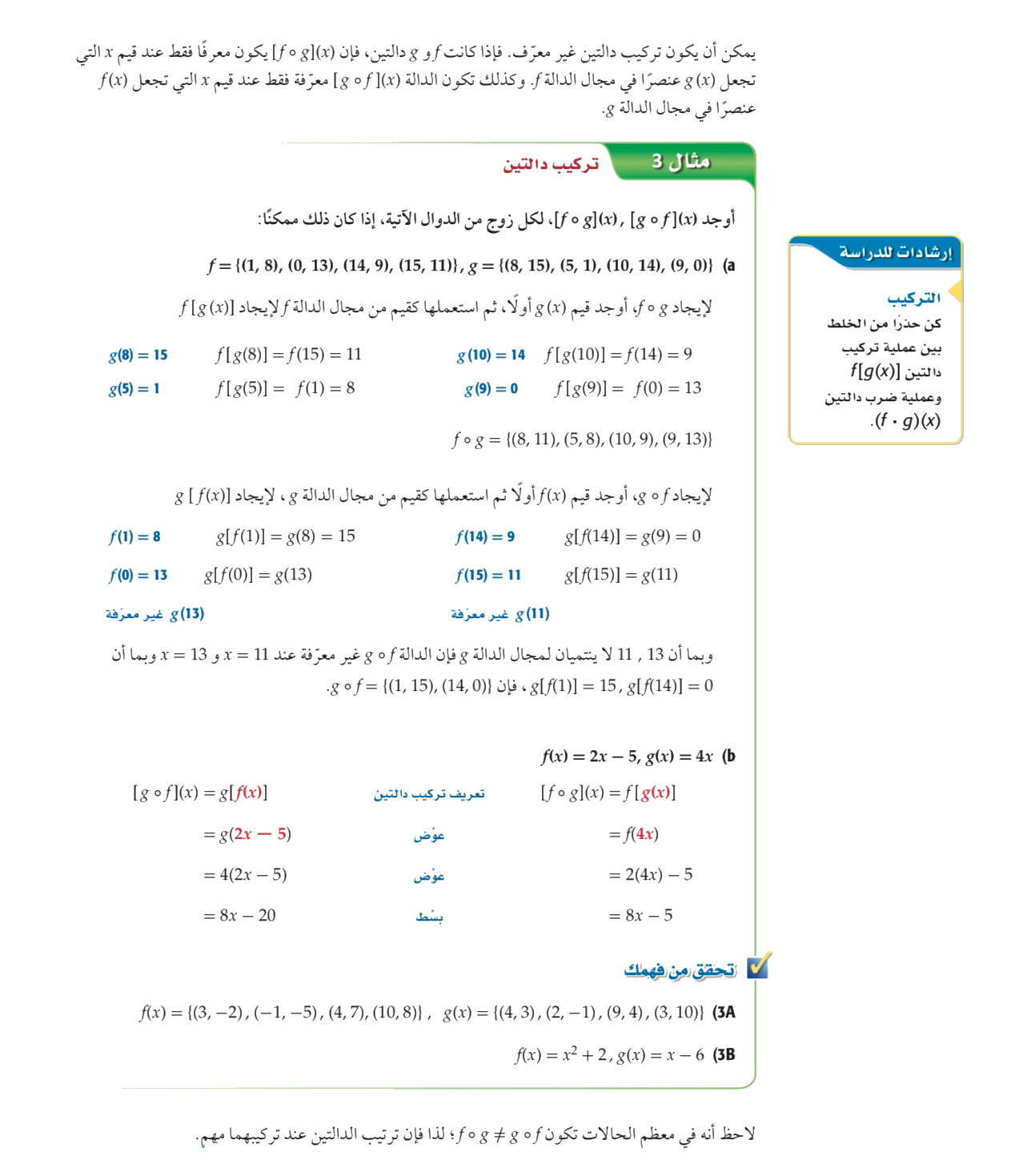 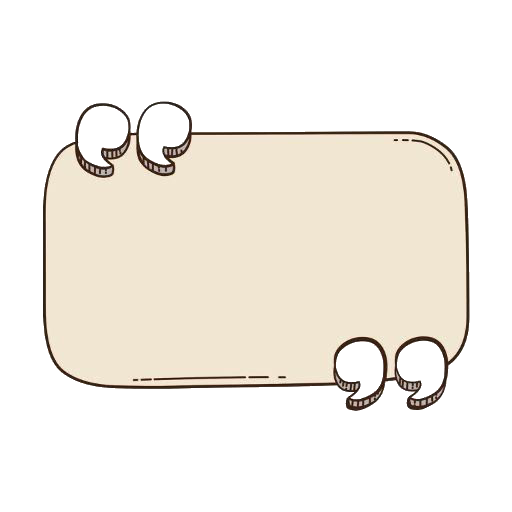 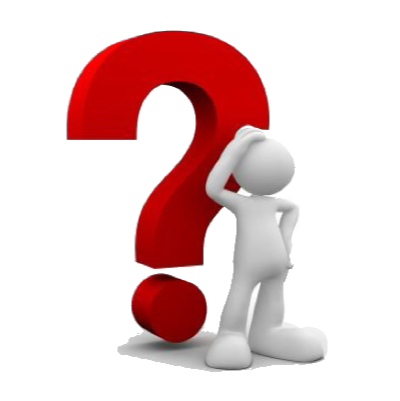 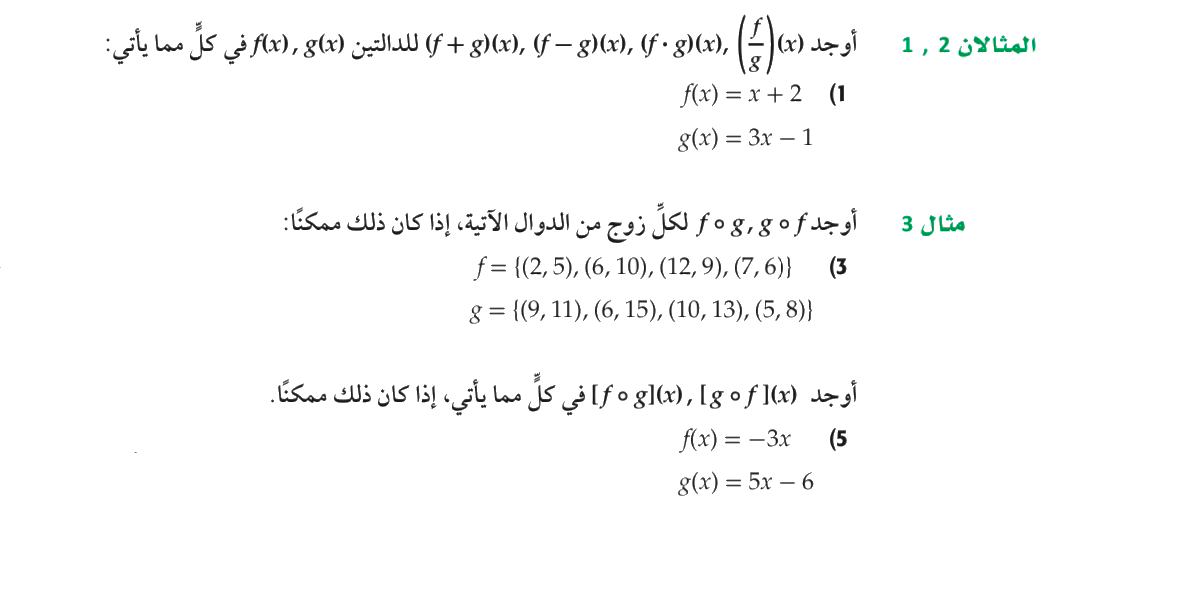 تأكد
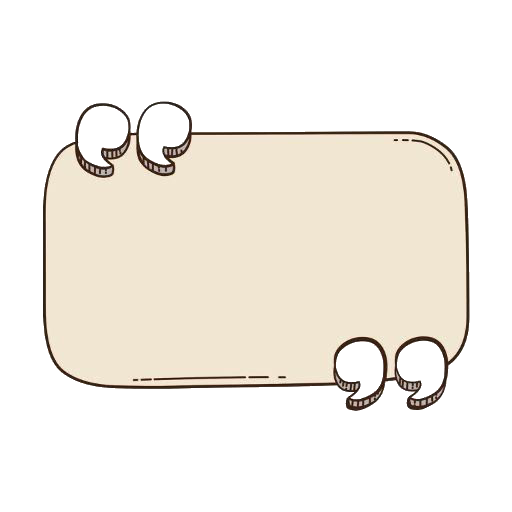 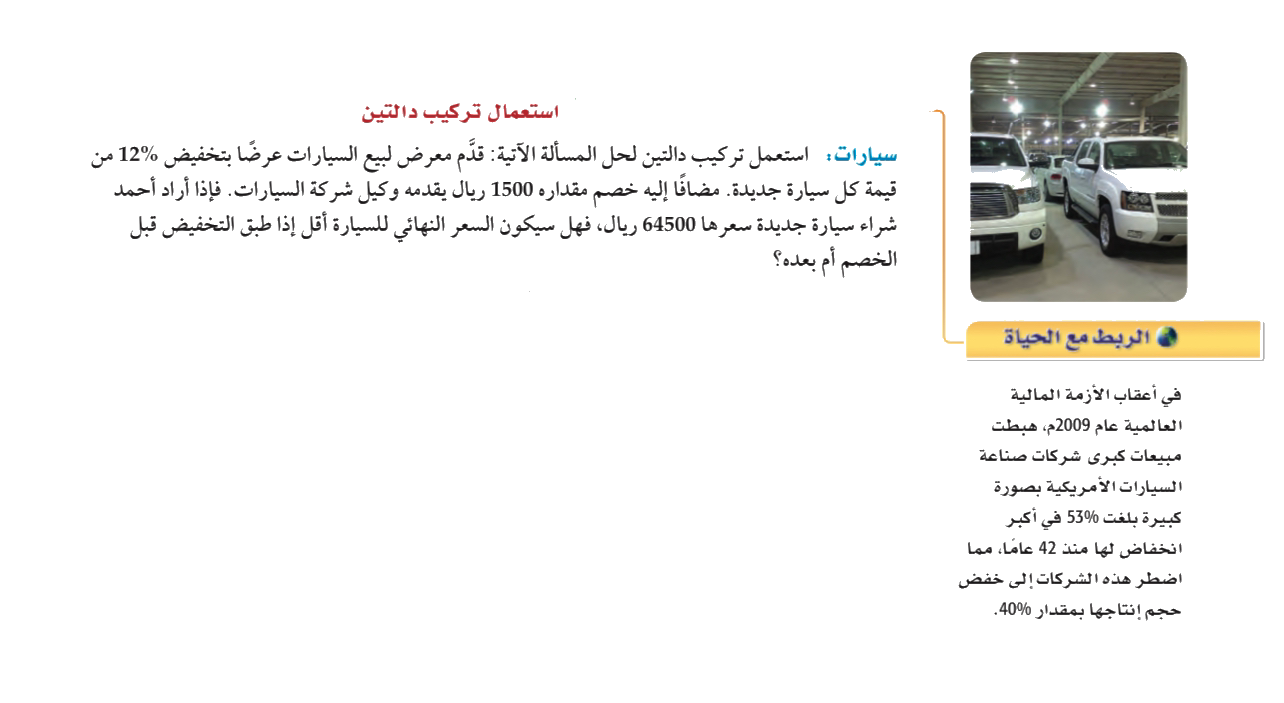 مثال
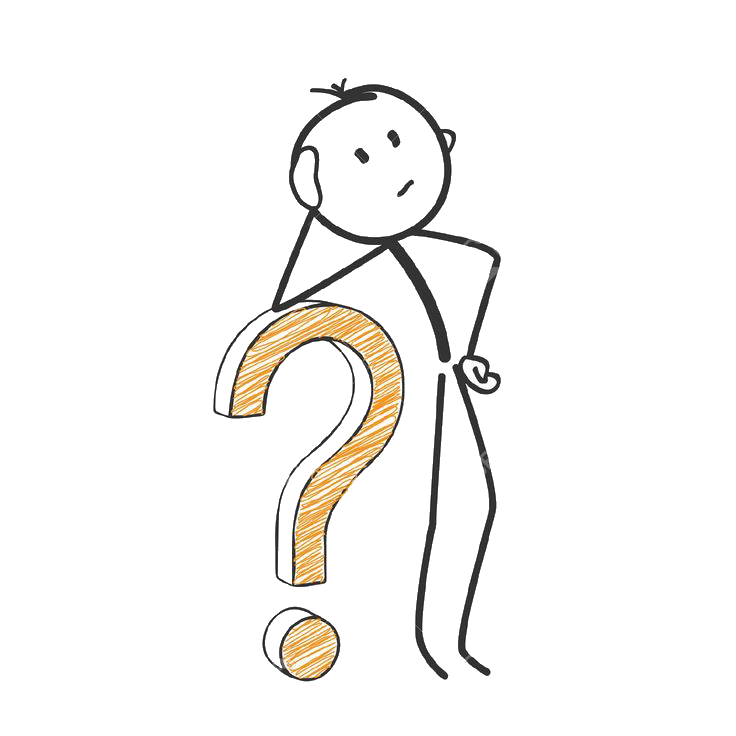 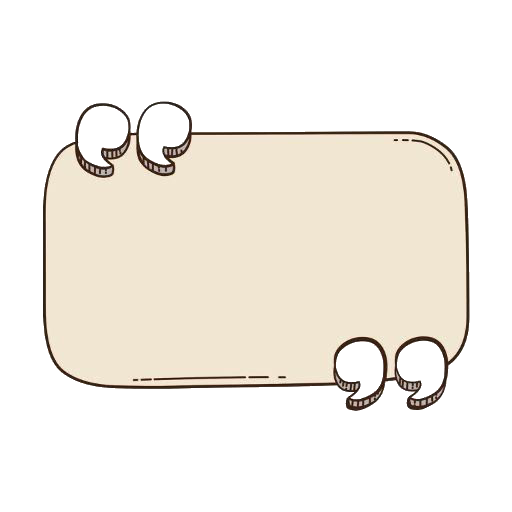 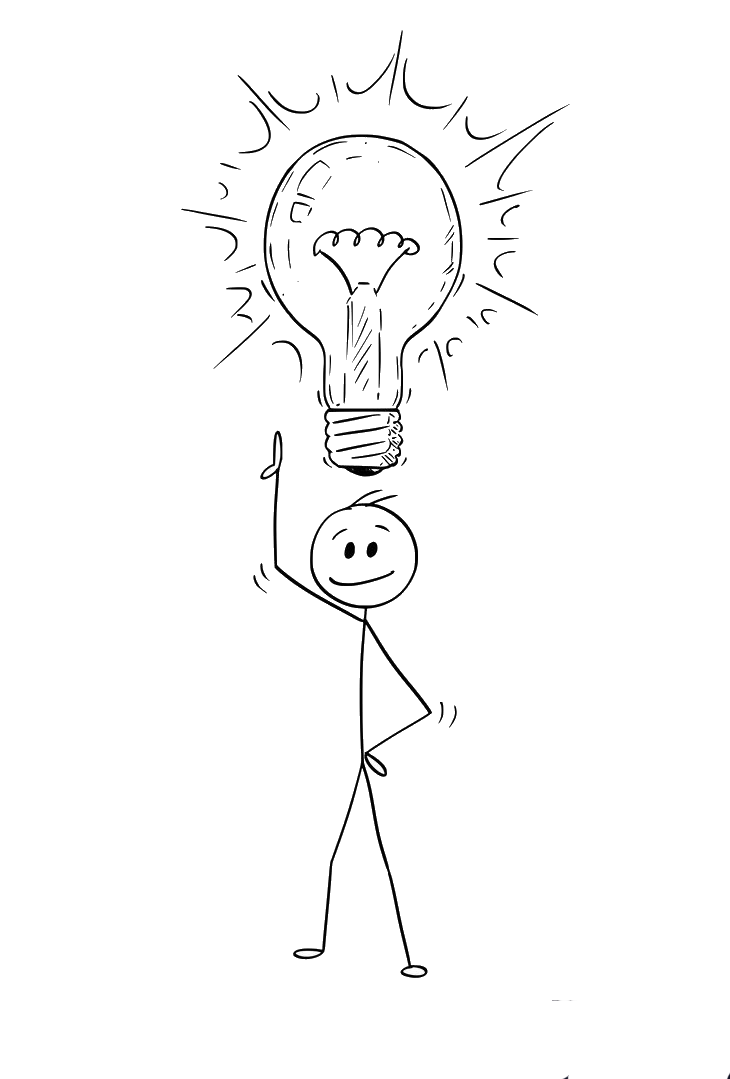 مهارات تفكير 
عليا
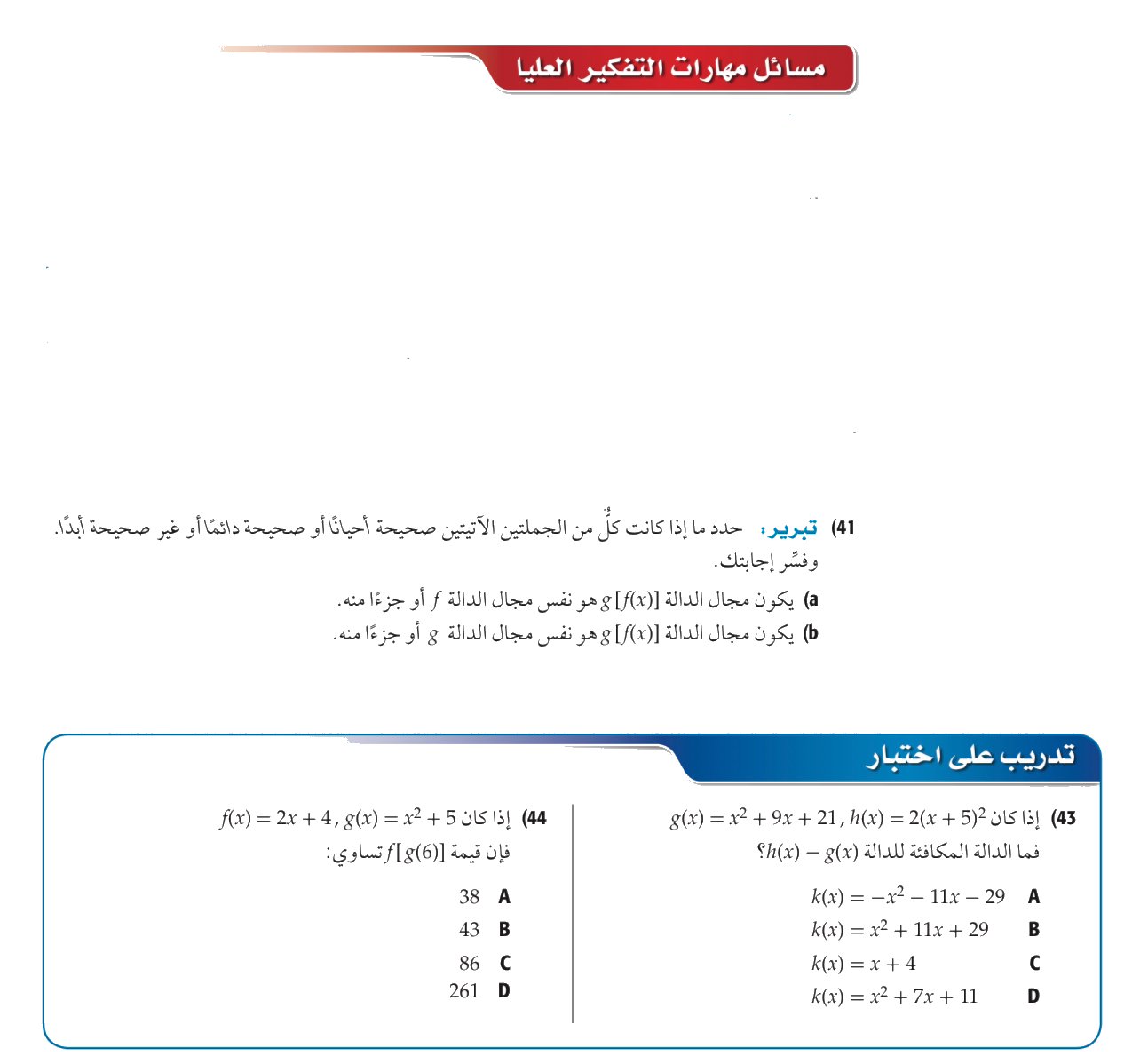 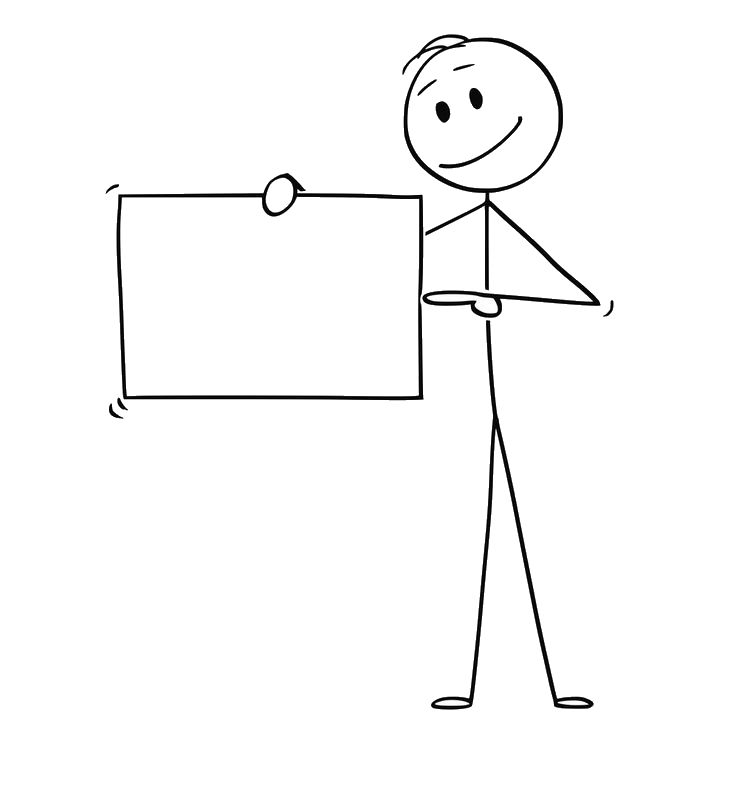 تحصيلي
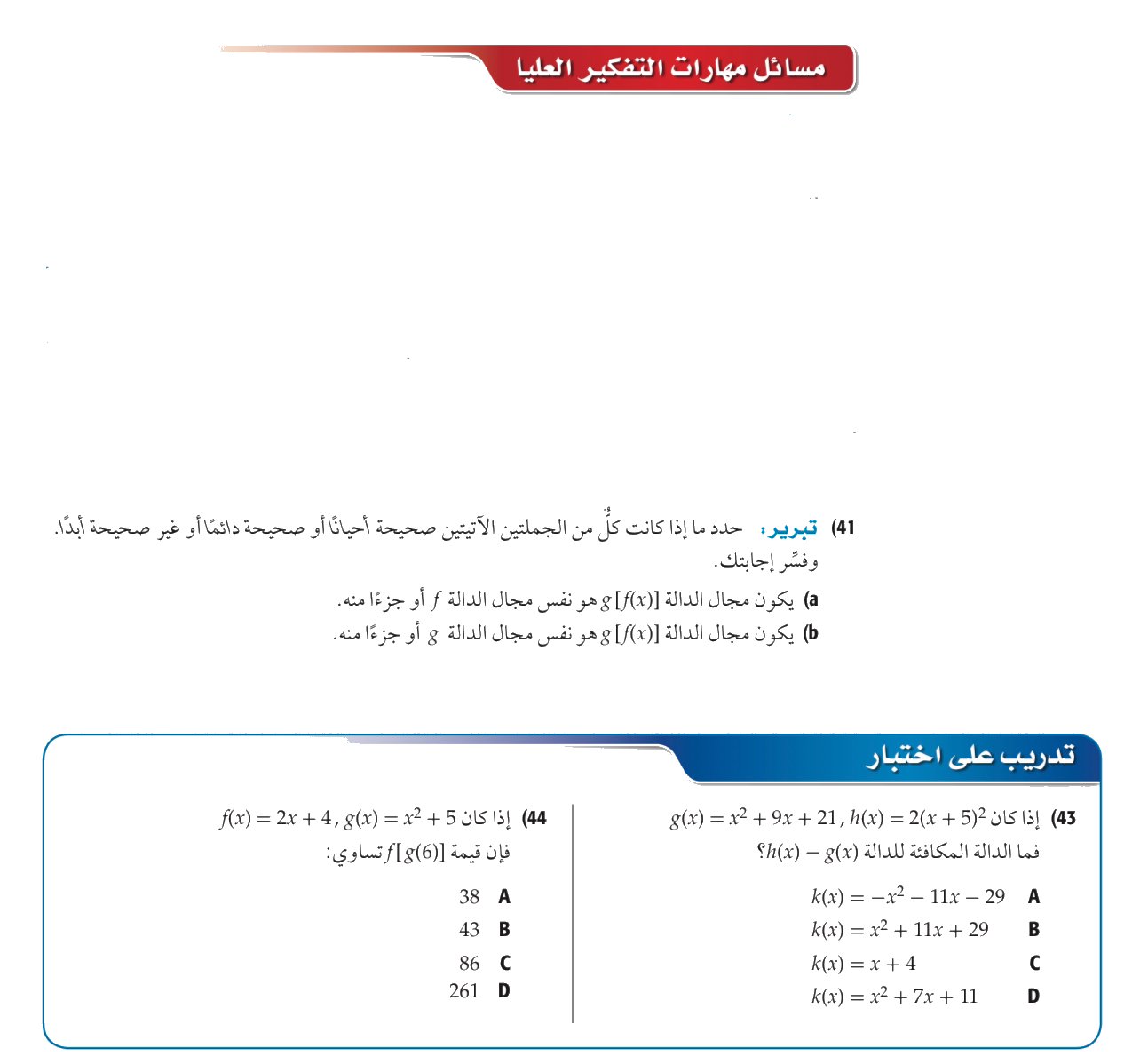